Aeronautical industry
References
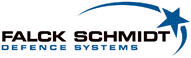 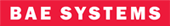 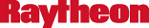 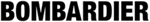 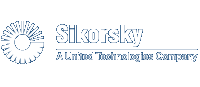 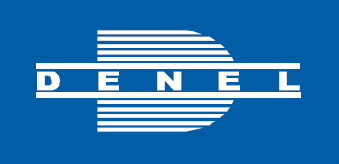 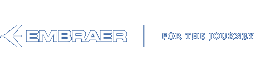 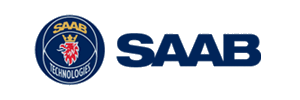 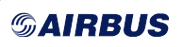 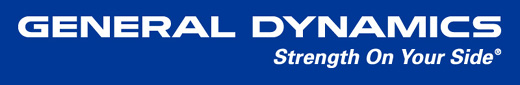 Clip-Lok International Ltd.
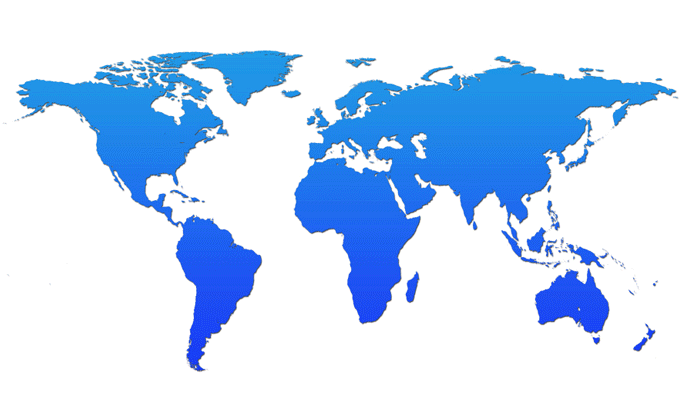 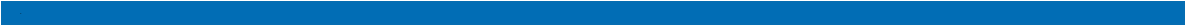 Production, sales and marketing in 4 continents: Europe, US, Africa, Asia
Scandinavia
UK
Benelux
Hungary
Portugal
Spain
USA
Korea
Thailand
Israel
Canada
India
South Africa
3
Clip-Lok International Ltd.
Global packaging Group
Reusable and collapsible packaging
More than 20 years experience
Key Segments
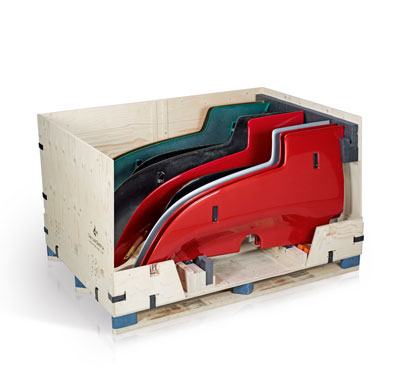 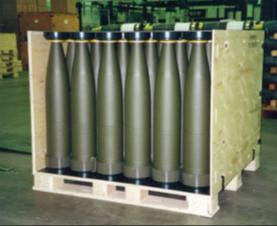 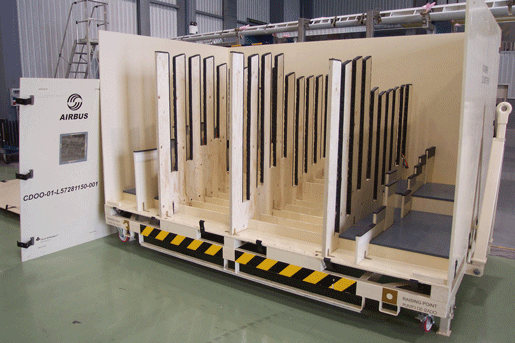 Defence
Automotive
Aeronautical
Products and services
Collapsible reusable boxes
Standard Boxes
2P Boxes
Made of plywood
FCS , PEFC and ISPM15 certified
Strong and flexible
Spring steel clips
No need for special tool 
Low maintenance costs 
All parts can be replaced individually
Dunnage
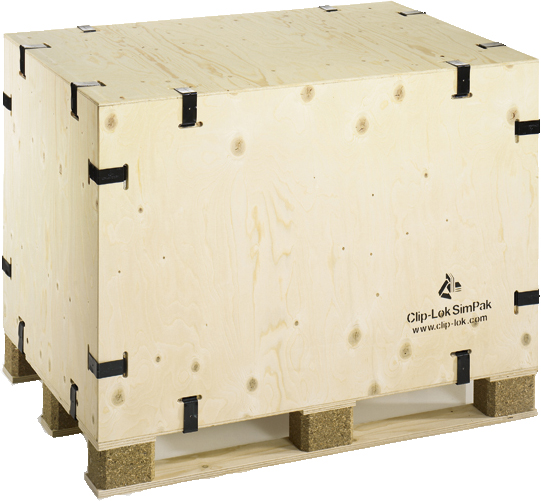 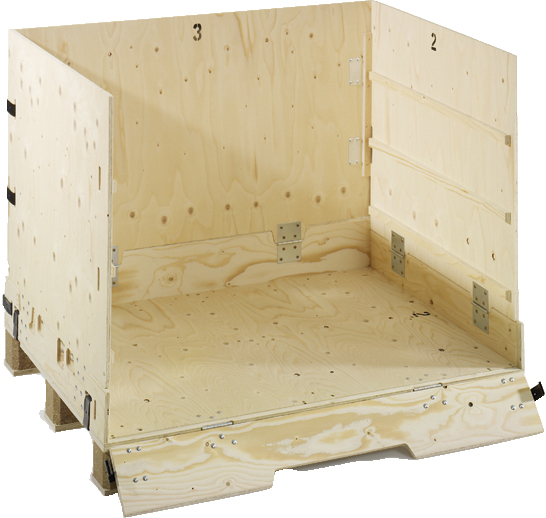 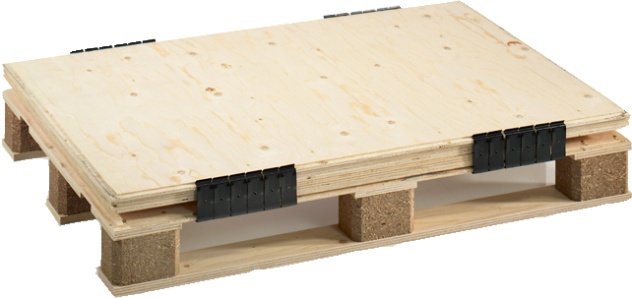 Clip-Lok System
Can be assembled by one person in a few minutes

Can be dismantled with a simple tool
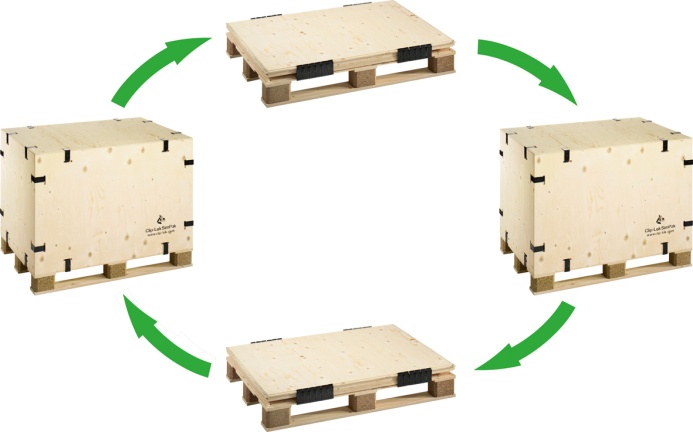 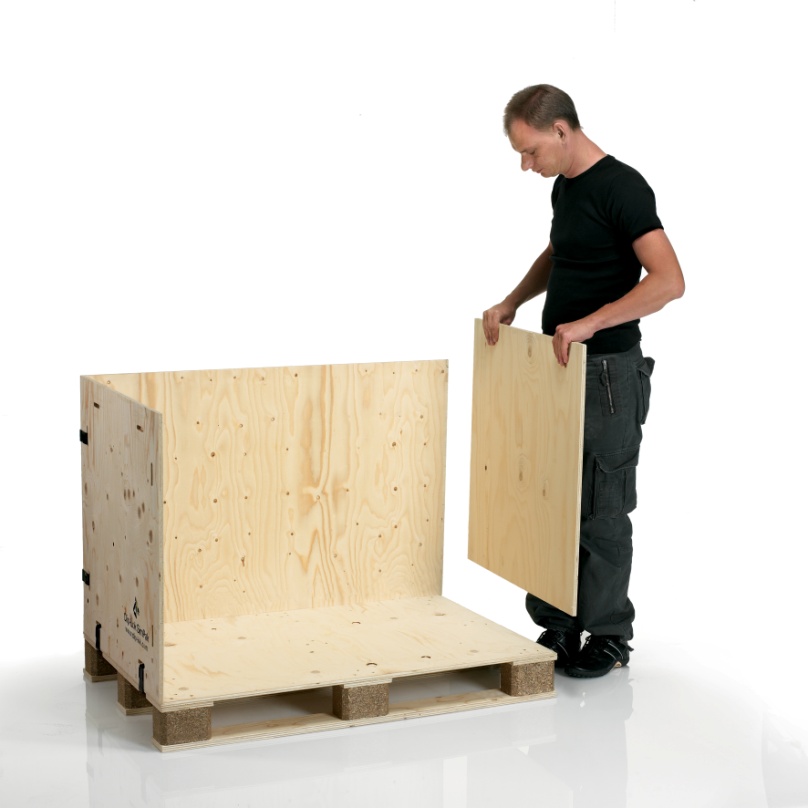 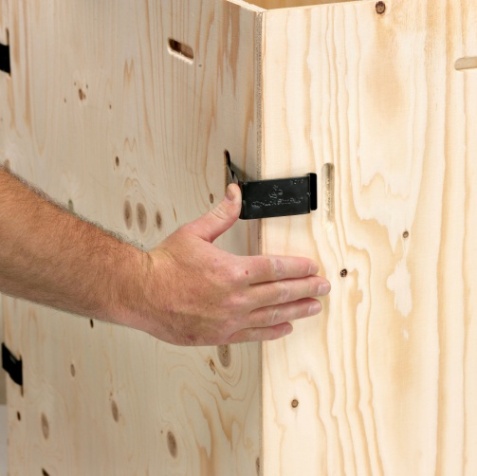 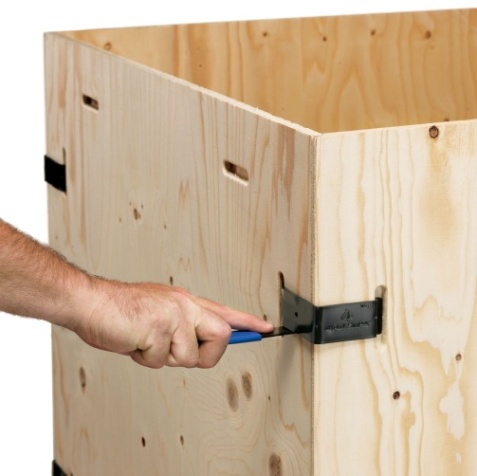 [Speaker Notes: Fast and easy handling

Can be assembled by one person in a few minutes

Can be dismantled with a simple tool

Boxes can be collapsed, flatpacked and stacked 
- Save up to 80% space
- Save costs

Low environmental impact

Low maintenance costs 
- All parts can be replaced individually

Clips are available in two sizes

On 2P box the clip is retained in it´s position]
Clip-Lok System
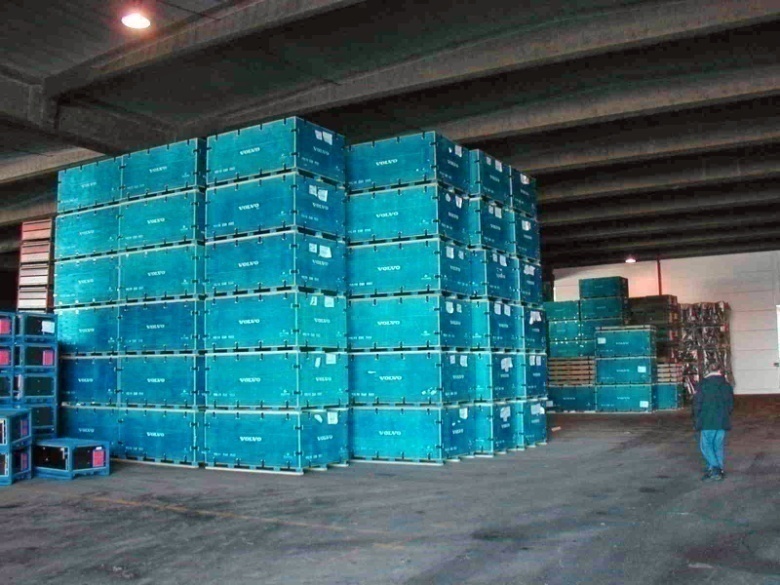 The boxes can be stacked
Stacking of boxes save space and costs

Boxes can be collapsed and stacked
Up to 80% volume reduction pr. box
Save costs

The boxes can be a part of the  production line
Optimises the flow and save time
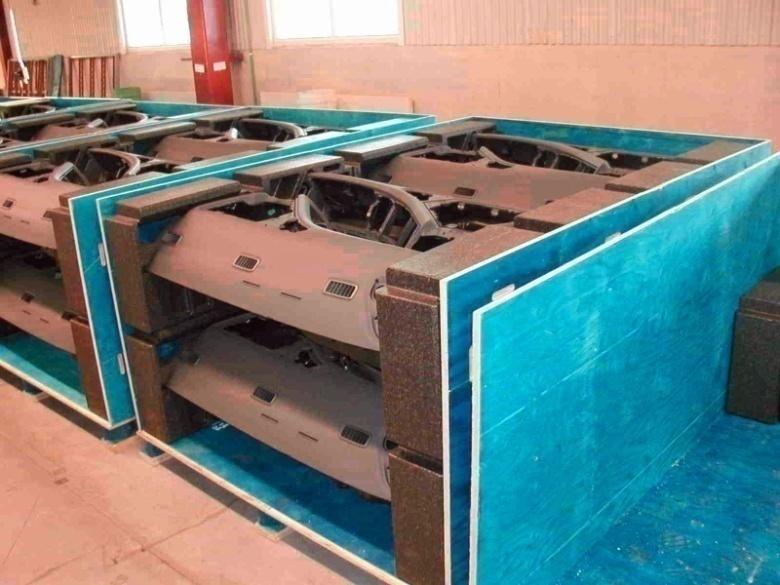 Solutions forthe aircraft industry
Designed by Clip-Lok
Airbus 380
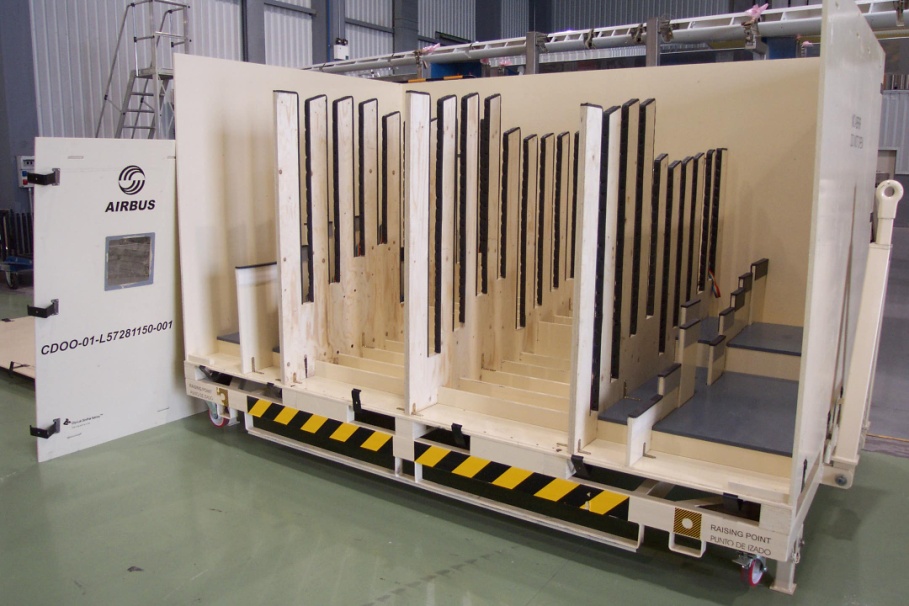 For tail wing parts

To ease the handling of the parts all panels can be individually removed if nescessary 

The side has a window for easy control of parts when in storage

Dunnage is designed to obtain  optimal protection of the parts and stability during transport
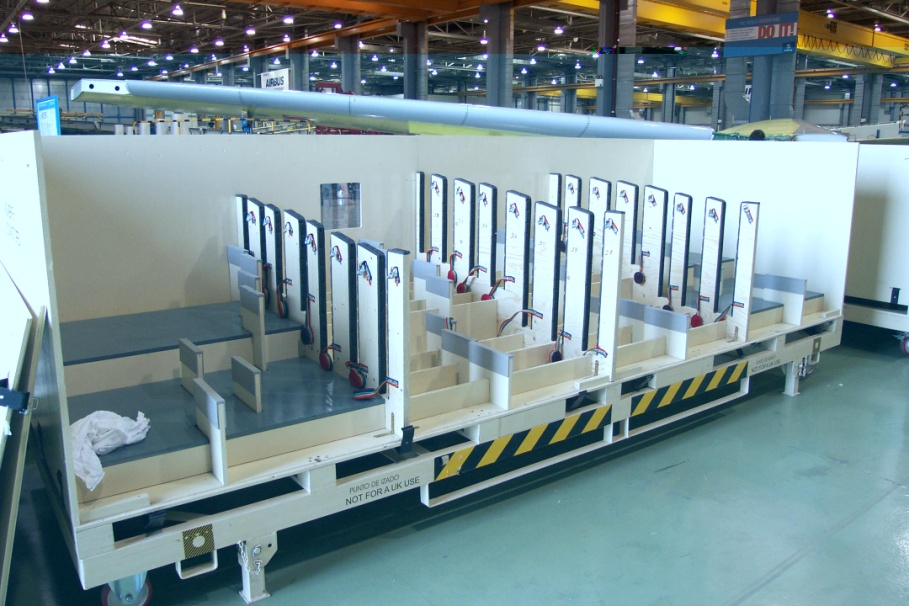 Airbus 380
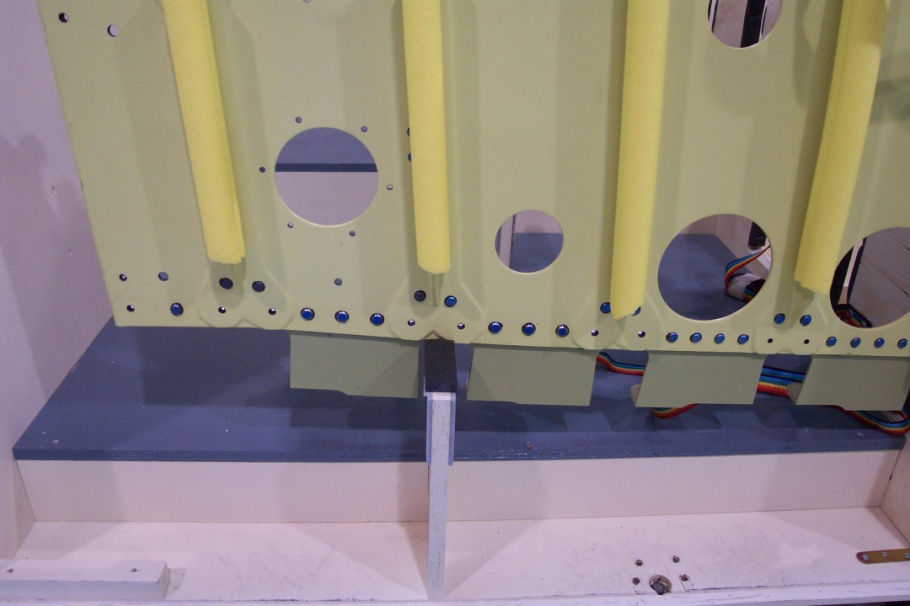 To avoid scratches during trans-port the parts are separated with special designed dunnage

The dunnage is designed in plywood with protective foam

The parts are secured with quick straps to ease handling
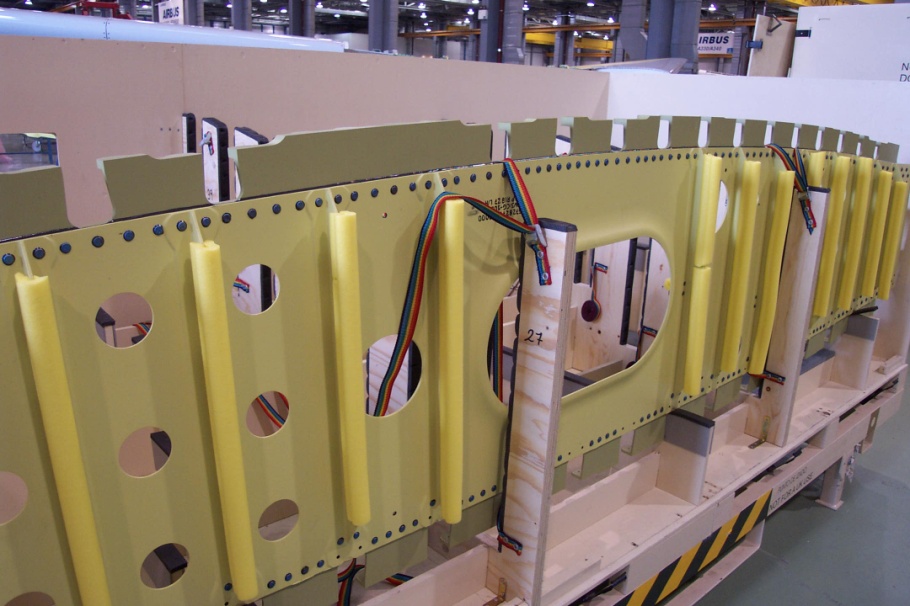 Aero components
Thrust Reversers

Nose crowl
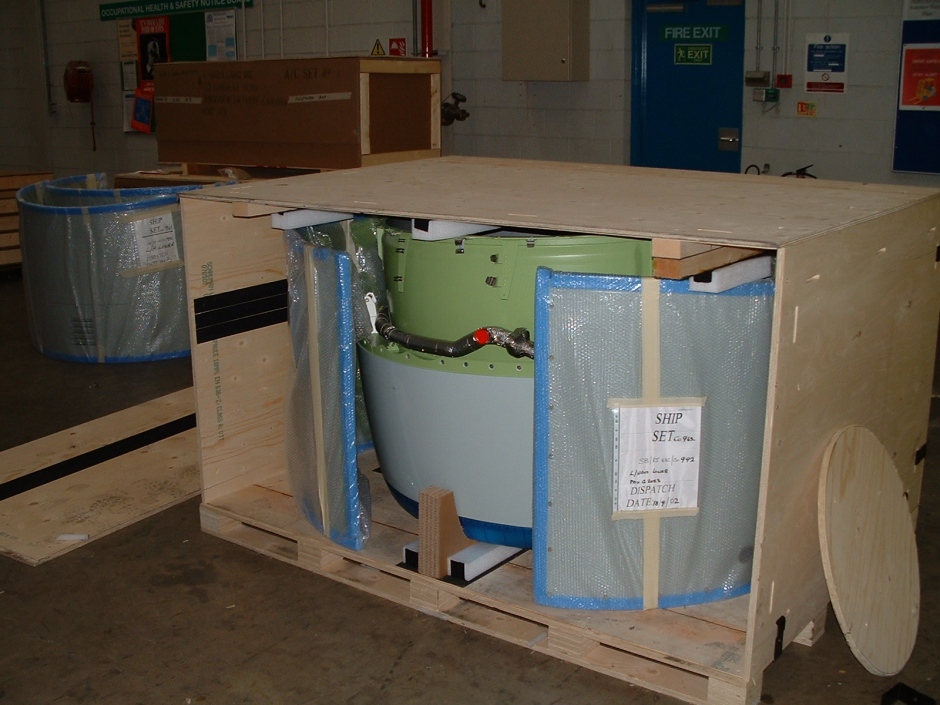 [Speaker Notes: Exhaust pipe and external side panels included in the box
Excellent packing density is achieved]
Aero components
Fixes sides panels (Prototype box)
Burification (Prototype box)
The box also contains electronic units  and other parts for sampling
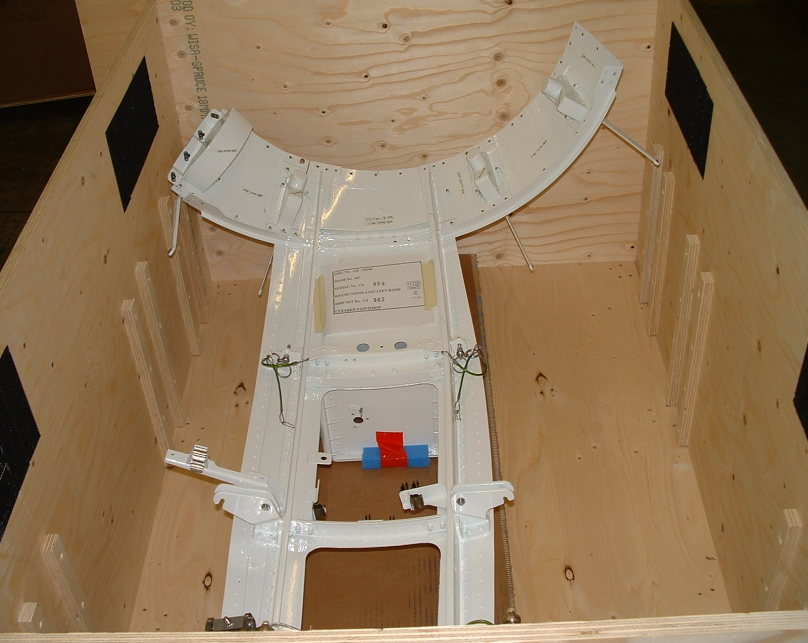 Dunnage
Correct design of dunnage is of high importance to ensure optimum protection
Dunnage
Correct dunnage optimises the space usage

The type of dunnage depends on the items to be transported and the way of transport

Clip-Lok uses different kinds of dunnage
plywood, steel, plastic, foam etc.
Dunnage
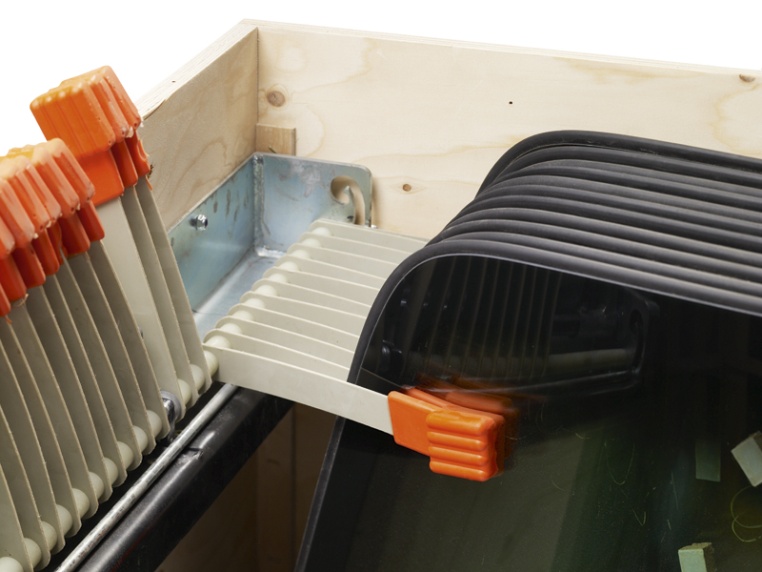 Combination of various materials
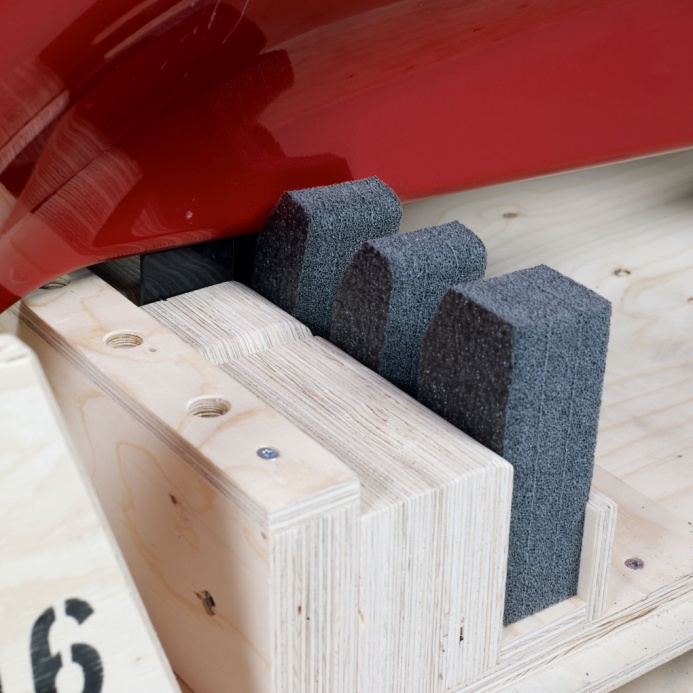 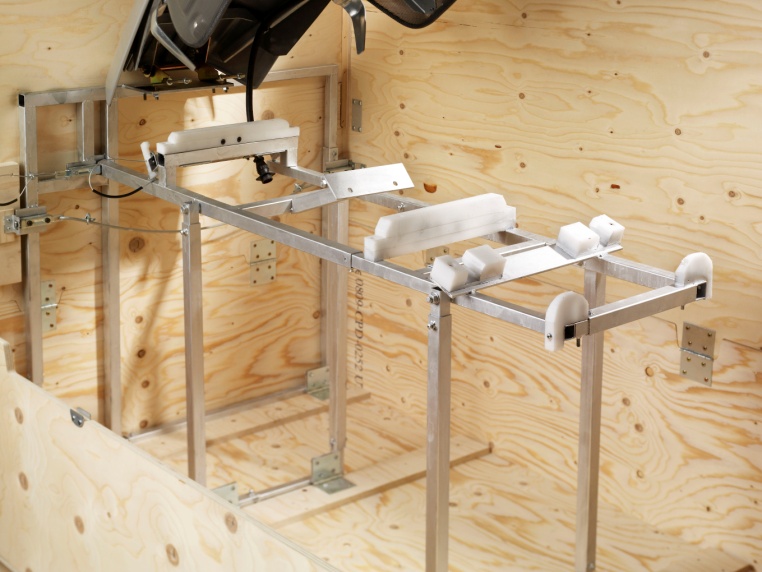 [Speaker Notes: Combination of various materials

Special designed for each assignment

Double function dunnage

Optimised space usage]
Engineering and Service
Catia integrated development
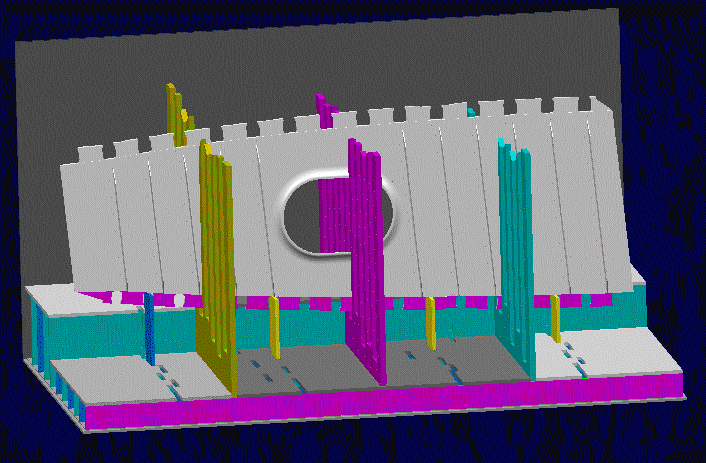 The box design is simulated in Catia 3D program

The systems allow us to conclude packing density without physical parts

The system allows fast handling of inquiries

Based on the simulation and knowledge a prototype can be ordered for testing
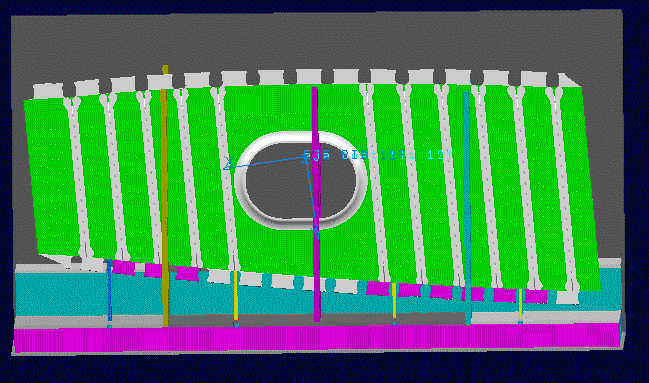 Tracking systems
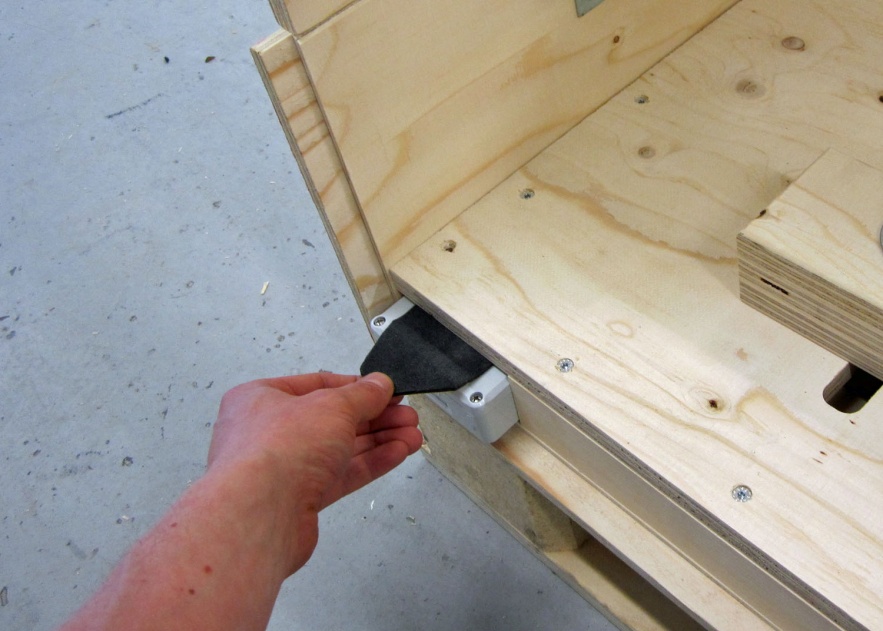 GPS
We can adapt GPS senders to our boxes for you to have the most modern tracking system

Radio Frequency Identification (RFID)
We can adapt RFID tags to our boxes for you to have a modern tracking system
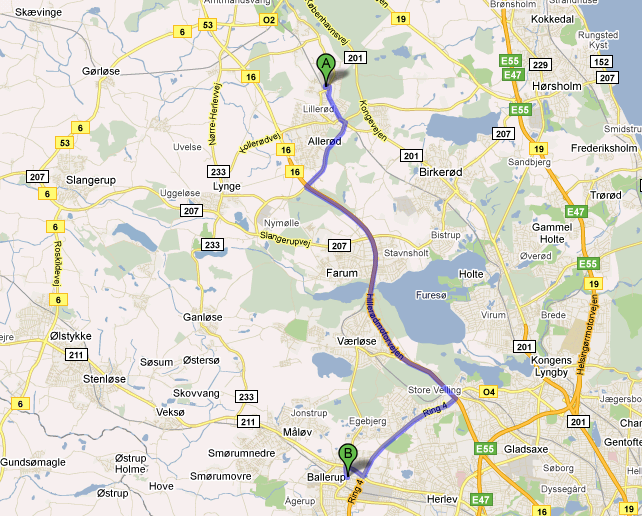 Feasibility study
Clip-Lok is able to calculate:

Your cost savings when using reusable Clip-Lok system instead of one-way boxes
Break even point

The possibilities to increase the numbers of parts and boxes per shipment

Potential cost savings when optimum dunnage is designed
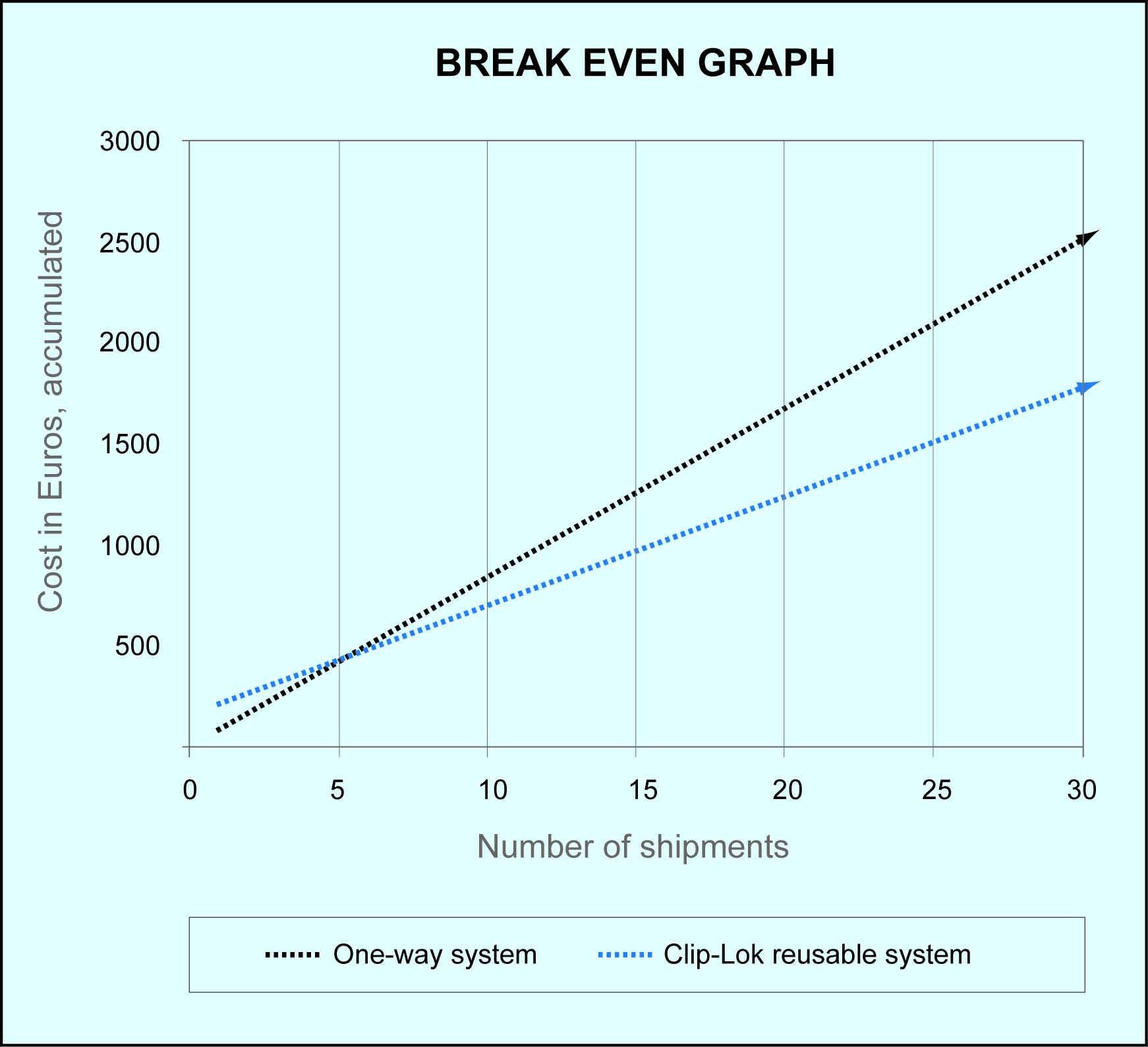 Pack plans
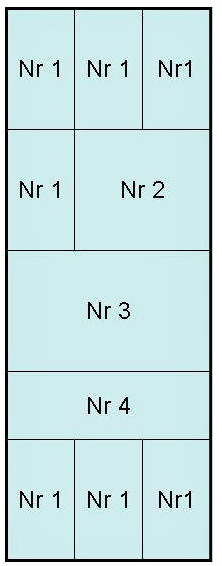 Pack plans can be provided upon request

Boxes can be designed to match all kind of transport methods
A lot of companies have achieved substantial savings by using Clip-Lok boxes
How can we help you?